SUBJECT VERB AGREEMENT
Adventures in Grammar!!!!!!!!!!!!!!!
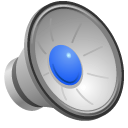 A subject is who or what the sentence is about. A verb is what the subject is doing.
The subject and the verb in a sentence must agree: Both singular or both plural.
Singular and Plural Subjects
Subject/Verb Agreement for Math People
SS= Singular Subject      PS= Plural Subject                
SV= Singular Verb          PV= Plural Verb
SS “and” SS= PV   John and Sam are home.  
SS “and” PS=PV   John and the boys are home.
SS “or” SS= SV      John or Sam is home.
SS “or” PS= PV     John or the boys are home. 
PS “or” SS= SV    The boys or John is home.
Singular and Plural Verbs
Go Both WaysSingular or Plural Pronouns
SOME   Some of the chicken is gone.                                        	      Some of the chickens are gone.
ALL       All of the chicken is gone.                                 	               All of the chickens are gone.
ANY       Is any of the chicken gone?                       	                                    	      Are any of the chickens gone?
MOST   Most of the chicken is gone.                         	   	      Most of the chickens are gone.
The use of these word will be THE ONLY time that  you will use the prepositional phrase to determine whether you use a singular or plural verb.
PREPOSITION
COMPLICATED DEFINITION:
A preposition links nouns, pronouns and phrases to other words in a sentence.
EASIER TO REMEMBER:
A word that goes with “ _____ the house”
PREPOSITION
"about," "above," "across," "after," "against," "along," "among," "around," "at," "before," "behind," "below," "beneath," "beside," "between," "beyond," "but," "by," "despite," "down," "during," "except," "for," "from," "in," "inside," "into," "like," "near," "of," "off," "on," "onto," "out," "outside," "over," "past," "since," "through," "throughout," "till," "to," "toward," "under," "underneath," "until," "up," "upon," "with," "within,” "without.”   
  ________ THE HOUSE
PREPOSITION
A  PREPOSITIONAL PHRASE  will never, never, never, never, never, never, never, never, never, never, never, never, never, never, never, never, never, never, never, never, never, never, never, never, never, never, never contain the SUBJECT of a sentence.
Putting it all together
Each of the girls IS/ARE going.
Determine the subject
Singular or Plural ? Match the verb.
Ignore prepositional phrase!
Correct Answer
Each of the girls is going.
Try Another
Sally or the girls is/are going shopping at the mall.
Find the verb is closest to the “or”
Correct Answer
Sally or the girls are going shopping at the mall.

SS “or” PS= PV
Now use it!!!!!!!!!
Celebrate Good Grammar